Navigating NIH Programs to Advance Your Career
P. Kay Lund, PhD  kay.lund@nih.gov 
Director, Division of Biomedical Research Workforce
Office of the Director
National Institutes of Health
Topics
Overview of NIH Institutes & Centers (IC) & total NIH Operating budget FY 2019
NIH Research Training Website & Funding Across the Career Path
Overview of NIH programs
NRSA
New programs for early career investigators (R38/K38; DP5)
Career Development (K) awards
Research project grants for Early Stage Investigators (ESIs) & Established Investigators; Program (P) grants
Updates on ESI and ESI extension policies & resources
Updates on Loan Repayment Programs (LRP)
NIH includes 27 Institutes and Centers (IC)
Office of Extramural Research
Division of Biomedical Research Workforce (DBRW)
Office of the Director
Office for Scientific Workforce Diversity
Office Intramural Training and Education
National Institute
on Aging
National Institute
on Alcohol Abuse
and Alcoholism
National Institute
of Allergy and
Infectious Diseases
National Institute
of Arthritis and
Musculoskeletal
and Skin Diseases
National Cancer
Institute
National Institute
of Child Health
and Human
Development
National Institute on
Deafness and Other
Communication
Disorders
National Institute
of Dental and
Craniofacial
Research
National Institute
of Diabetes and
Digestive and
Kidney Diseases
National Institute
on Drug Abuse
National Institute
of Environmental 
Health Sciences
National Eye
Institute
National Heart,
Lung, and Blood
Institute
National Human
Genome Research
Institute
National Institute
of Mental Health
National Institute
of Neurological
Disorders and
Stroke
National Institute
of Nursing Research
National Institute
of General
Medical Sciences
National Center
for Complementary
and Integrative 
Health
National Institute on 
Minority Health and 
Health Disparities
Fogarty
International
Center
National Center
for Advancing 
Translational 
Sciences
National Library
of Medicine
National Institute of 
Biomedical Imaging 
and Bioengineering
Clinical Center
Center for 
Information
Technology
Center for 
Scientific Review
FY 2019 NIH Operating Budget: $36,388,000
Advice for Navigating NIH Programs
Review IC priorities and goals. Each IC has different research, training & career development programs.
Identify the specific grant programs offered by each IC. See NIH Guide for Grants and Contracts: https://grants.nih.gov/funding/searchguide/index.html#/ 
Learn the NIH application and review process
Make early contact with program officers to ensure that their IC is the correct match - short e-mail to schedule contact
Find innovative, well-respected mentors & collaborators
Propose your best and most creative ideas
NIH Research Training Website
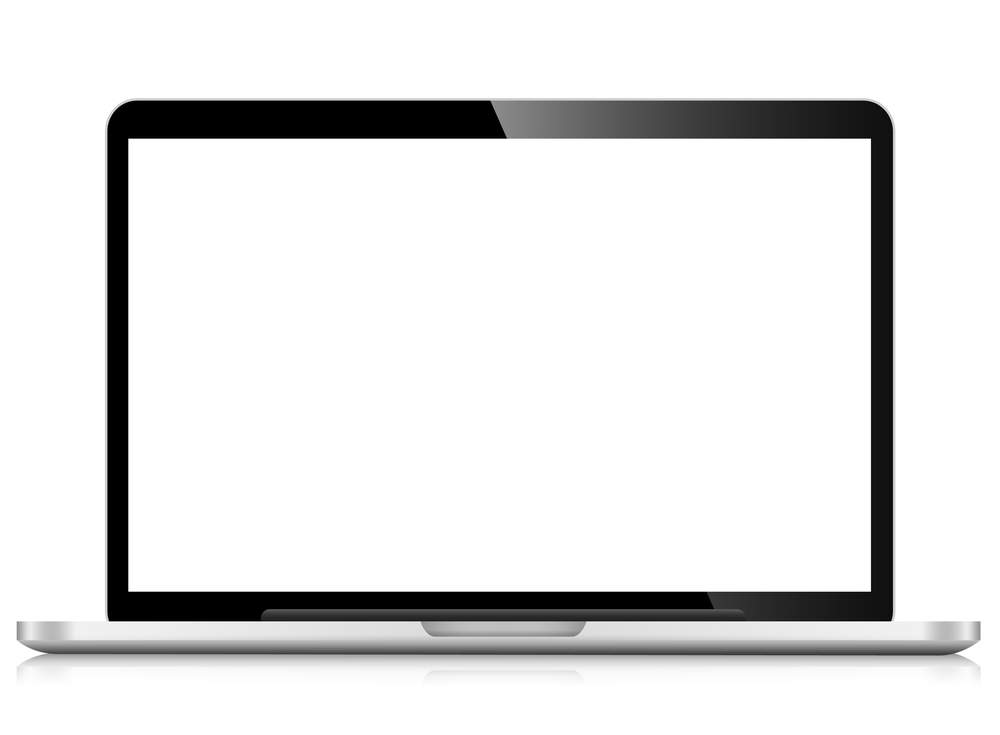 https://researchtraining.nih.gov
Launched in 2015,one stop for funding opportunities
Useful resource for trainees, postdocs, potential K award applicants and early stage faculty
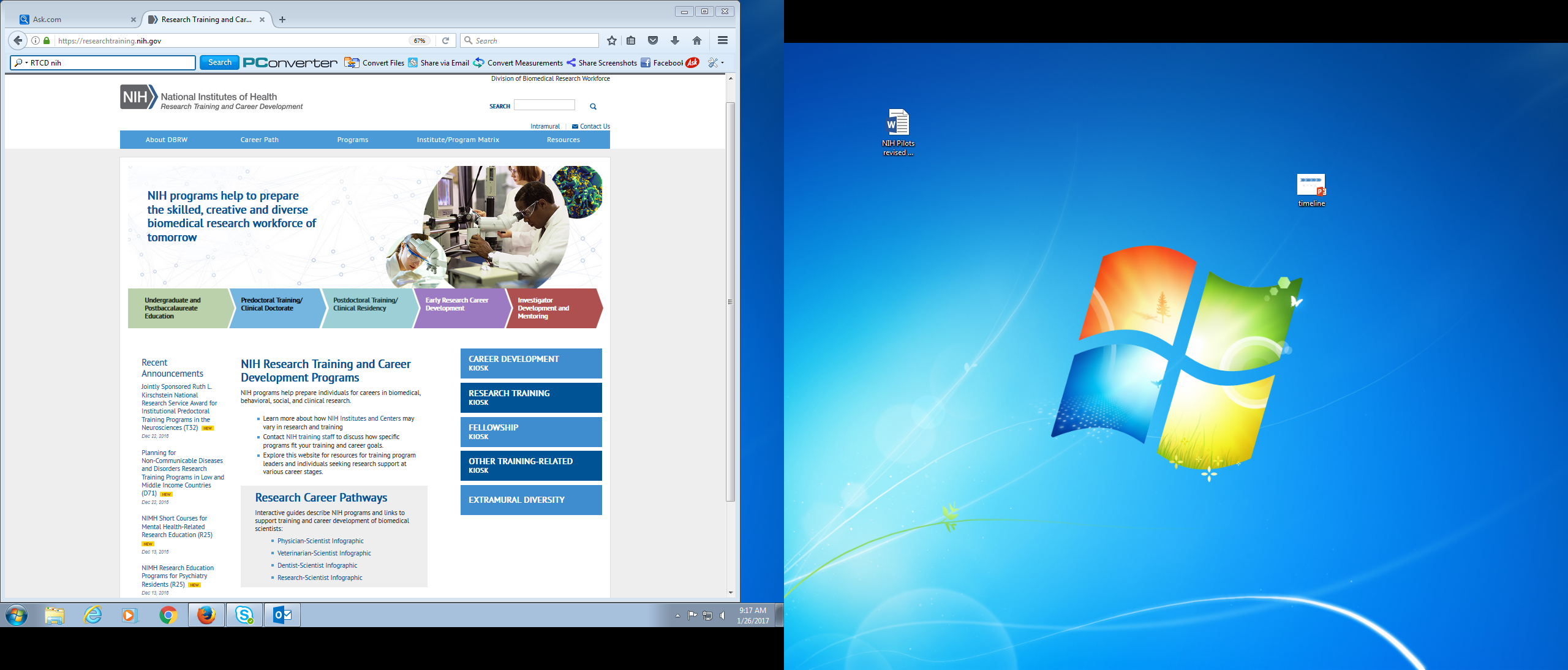 [Speaker Notes: Separate components – separate slide for matrix]
Funding Options Across the Career Path
Postdoctoral Training/Clinical Residency
Early Research Career
Graduate/  Clinical Training
Established Investigator
K01, K07, K25
K08, K23
T32, T35
T32
R03, R21, DP2
R01, R35
R01, R35
P01, P20, P50
R38, (K38)
R25, K12
K22, R00
K22,
K99
F32
K02, K24
F30, F31
Loan Repayment Programs
https://www.lrp.nih.gov/
Diversity Supplements: PA-20-222
Re-Entry Supplements: PA-18-592
7
Diversity Supplement
Administrative supplement to an existing, actively funded research grant designed to: 
Support candidates from diverse backgrounds, including those from underrepresented groups,  who “wish to develop research capabilities…participate in…career development experiences”
Support many career stages from undergraduate to faculty 
Could be a bridge to a K for postdoctoral researchers or early stage faculty
Add to ongoing research & career development
Expectation of a subsequent application for NIH support
Enhance workforce diversity
 PA-20-222: https://grants.nih.gov/grants/guide/pa-files/PA-20-222.html. 
Administratively reviewed by the Institute or Center (IC) funding the original grant
Note: different ICs have different deadlines and policies
https://grants.nih.gov/grants/guide/contacts/Diversity-Supp_contacts.html
Clinical Trials Policy
Definition of a Clinical Trial
Research study in which one or more human subjects are prospectively assigned to one or more interventions (compared with placebo/other control) to evaluate effects of interventions on health-related biomedical or behavioral outcomes.
Applications with due dates on or after January 25, 2018 involving clinical trials must be submitted to a funding opportunity announcement (FOA)/request for application (RFA) that states it will accept clinical trials. 
Grant applications which include clinical trials led by the investigator must complete the clinical trials form which can be accessed at: https://grants.nih.gov/policy/clinical-trials/new-human-subject-clinical-trial-info-form.htm.
FOAs that accept clinical trials incorporate specific review criteria.
 R01 & individual career Development (K) awards have 3 options (apply to the correct FOA): 
Independent clinical trials allowed  
Clinical trials not allowed (but clinical trials research experience under a mentor guidance permitted)
Basic Experimental Studies with Humans (BESH)
T & F awards do not permit independent clinical trials but clinical trials research experience under mentor guidance can be proposed (& described in the Research Strategy section & mentor statement).
https://grants.nih.gov/policy/clinical-trials/specific-funding-opportunities.htm
ORCID iD Requirement for Trainees, Fellows & Career Development (K) Appointees or Awardees: NOT-OD-19-109
To enhance career tracking, NIH will require Open Researcher & Contributor Identifiers (ORCID iDs) for trainees, fellows & career development (K) appointees/awardees, beginning in FY 2020
Required as part of the appointment process for trainees, scholars, and participants supported by the following activities, beginning in October 2019:  
T15, T32, T34, T35, T37, T90/R90, TL1, TL4, TU2, K12/KL2, R25, R38, RL5, RL9
Required at the time of application for fellowship and career development (K) awards, beginning with receipt dates after January 25, 2020:  
F05, F30, F31, F32, F33, F37, F38, F99/K00, FI2, K01, K02, K05, K07, K08, K18, K22, K23, K24, K25, K26, K38, K43, K76, K99/R00
https://era.nih.gov/erahelp/commons/PPF_Help/8_2_orcid.htm
Predoc and Early Postdoc Training
National Research Service Awards (NRSA)
Under Graduate/
Graduate/ClinicalTraining
Postdoctoral Training/Clinical Residency
Early Research Career
Established Investigator
T32, T35
T32
F30,F31
F32
Diversity Supplements:  PA-20-222
[Speaker Notes: DBRW chief = Kay Lund, Economic analysis = Misty, Ryan, Policy = Jennifer, Henry and Lisa- Photos]
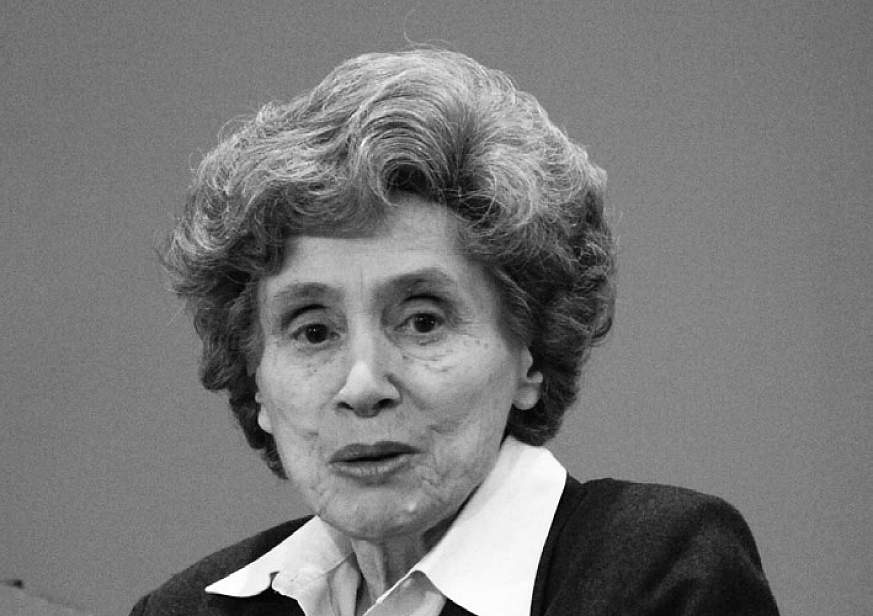 Ruth L. Kirschstein NRSA
Goal to ensure a diverse pool of highly trained scientists in appropriate scientific disciplines, to address the Nation's biomedical, behavioral, & clinical research needs
Institutional Training Programs (T32/T35-Series):
Institutional awards to support research training activities for predoctoral students, medical or veterinary medicine students  and/or postdoc trainees selected by the institution
T35 provides only short-term research training experiences for health professional students (medical students, veterinary students, and/or students in other health-professional programs) 
Require a program director & experienced faculty to serve as mentors
Individual Fellowships (F-Series)-require primary sponsor:
Awards for combined clinical & research doctoral degree training (F30)
Awards for graduate students working towards research doctoral degree (F31 & F31D)
Awards for postdoctoral fellows working towards research independence (F32) 
As well as primary sponsor, a co-mentor or mentoring team is highly recommended
Appointees to T awards or fellowship recipients must be U.S. citizens or permanent residents.
Common Features of NRSAs
Trainees & Fellows are required to pursue full-time research training (40 hours/week)
Stipends: Postdoctoral stipends increased by 5.4% in FY 2020 and Postdoctoral IA/TRE increased to $11,850; Predoctoral stipends increase by 2% NOT-OD-20-070
Tuition & Fees
Predoctoral up to 60% of the tuition & fees (maximum $16,000 per year or $21,000 for dual degree).
Postdoctoral up to 60% of tuition up to $4,500 per year.
Institutional Allowance (Fellowships) or Training Related Expenses (TRE) (Training grants)
Health insurance, research supplies, equipment, books, travel to scientific meetings
Predoctoral $4,200 & postdoctoral $11,850
Trainees/fellows can pursue clinical trials research experience but not lead an independent clinical trial. 
Trainees & fellows may spend on average, an additional 25% of their time (e.g.10 hours per week) in part time research, teaching, or clinical employment, paid from a different source than the NRSA NOT-17-095. (Note that these activities may enhance career development).
F-Kiosk: https://researchtraining.nih.gov/programs/fellowships
T-Kiosk: https://researchtraining.nih.gov/programs/training-grants
Institutional NRSAs
Currently active T32 programs
Parent T32 NRSA PA-20-142
NIGMS Predoctoral T32 PAR-20-213
NIGMS Graduate Research Training Initiative (G-RISE) PAR-19-102
NIGMS Medical Scientist Training Program (dual degree clinical & PhD  PAR-19-036
NIGMS Initiative for Maximizing Student Development (IMSD; predoc) PAR-19-037
NIGMS Bridges to the Doctorate (undergraduate) PAR-19-300
Translational Research Program (Pre & Postdocs: PAR-19-228) NINDS, NIA
NINDS Institutional Research Training Program (Pre & Postdocs PAR-19-211) NINDS
T32  for Institutions that Promote Diversity (Pre & Postdocs RFA-HL-19-023) NHLBI
MD-PhD T32 in Alzheimer’s Disease, Related Dementias, Behavioral & Social Sciences RFA-AG-20-032 NIA
T32 to Advance Translational Research on Alzheimer’s Disease & Related Dementias PAR-18-524 NIA
https://researchtraining.nih.gov/programs/training-grants/T32
October 26, 2020
Individual NRSA: Fellowships
All fellowships require references from individuals other than primary mentor(s)
R38 Program:  Research in Residency Funding Opportunity Announcements
R38 Stimulating Access to Research in Residency (StARR) (R38): RFA-HL-18-023 (NOT-HL-18-639) last due date 2/13/20 not yet clear if to be renewed).
National Heart Lung and Blood Institute (NHLBI): Treatment and prevention of heart, lung, blood, and sleep diseases & disorders
National Cancer Institute (NCI): All areas of cancer biology of every from of cancer
National Institute of Allergy and Infectious Diseases (NIAID): Research on infectious, immunologic, and allergic diseases 
Notice of NIA participation in R38: NOT-AG-18-022
K38: Transition Scholar Award limited competition for R38 appointees:  RFA-HL-20-006: due dates 11/19/19, 10/15/20, 10/15/2021; Transferable to a different institution than R38
17
R38 Research in Residency Components
Research in Residency Program 
Program Director/Research preceptor(s)
Can be more than one residency program (e.g. Internal Medicine/Pediatrics) 
Residency director(s) involved/informed
Skill building appropriate for MD or MD/PhD (DDS, DVM eligible)
Hypothesis-based, experimental research
Board approved plan
Short boot-camps/workshops encouraged
Address “research competencies” 
80% time for one year (or 2 for longer residencies)
80% time for one year can span multiple years of residency (e.g. 6 months years 2 &3)
Research and Career Development
Professional skills
Mentor development programs
NIH workshop, national meetings
Transition Scholar-K38 -2 years  
Goal to provide research skills to transition to independent K or RPG/foundation award
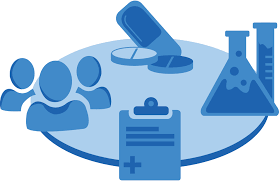 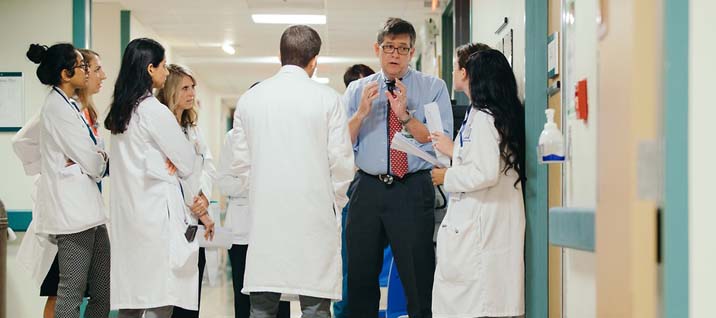 NIH Director's Early Independence Award (DP5)
Graduate/ClinicalTraining
Postdoctoral Training/Clinical Residency
Early Research Career
Established Investigator
DP5
Skip Postdoctoral Training
DP5
DP5: Supports exceptional investigators to pursue independent research directly after completion of their research doctoral degree or clinical residency (highly competitive,10 awards per year)
Bypasses traditional post-doctoral training & accelerates entry into an independent research career.
Applicants must be within 12 months before or after receiving a research doctoral degree or completing clinical postgraduate training.
Awardees are expected to be competitive for continued funding of her/his research program & for a permanent research position.
Career (K) Kiosk
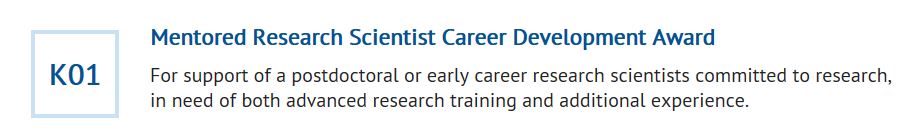 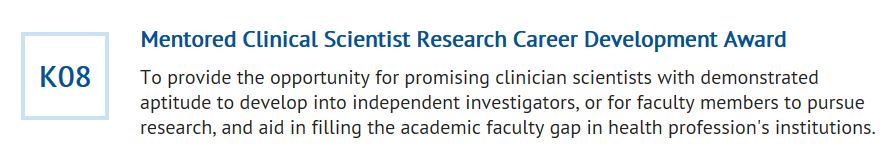 Active FOAs (Parent & IC specific) can be found at: https://researchtraining.nih.gov/programs/
career-development
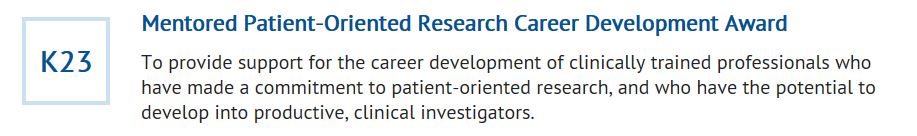 At that website click on each 
K award type to view active FOAs
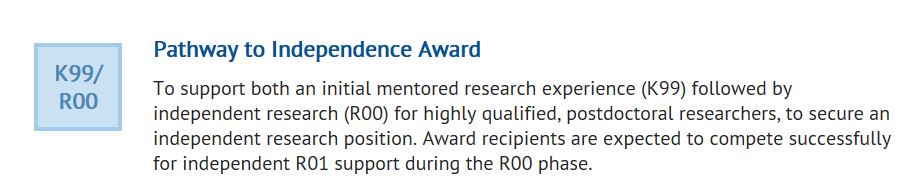 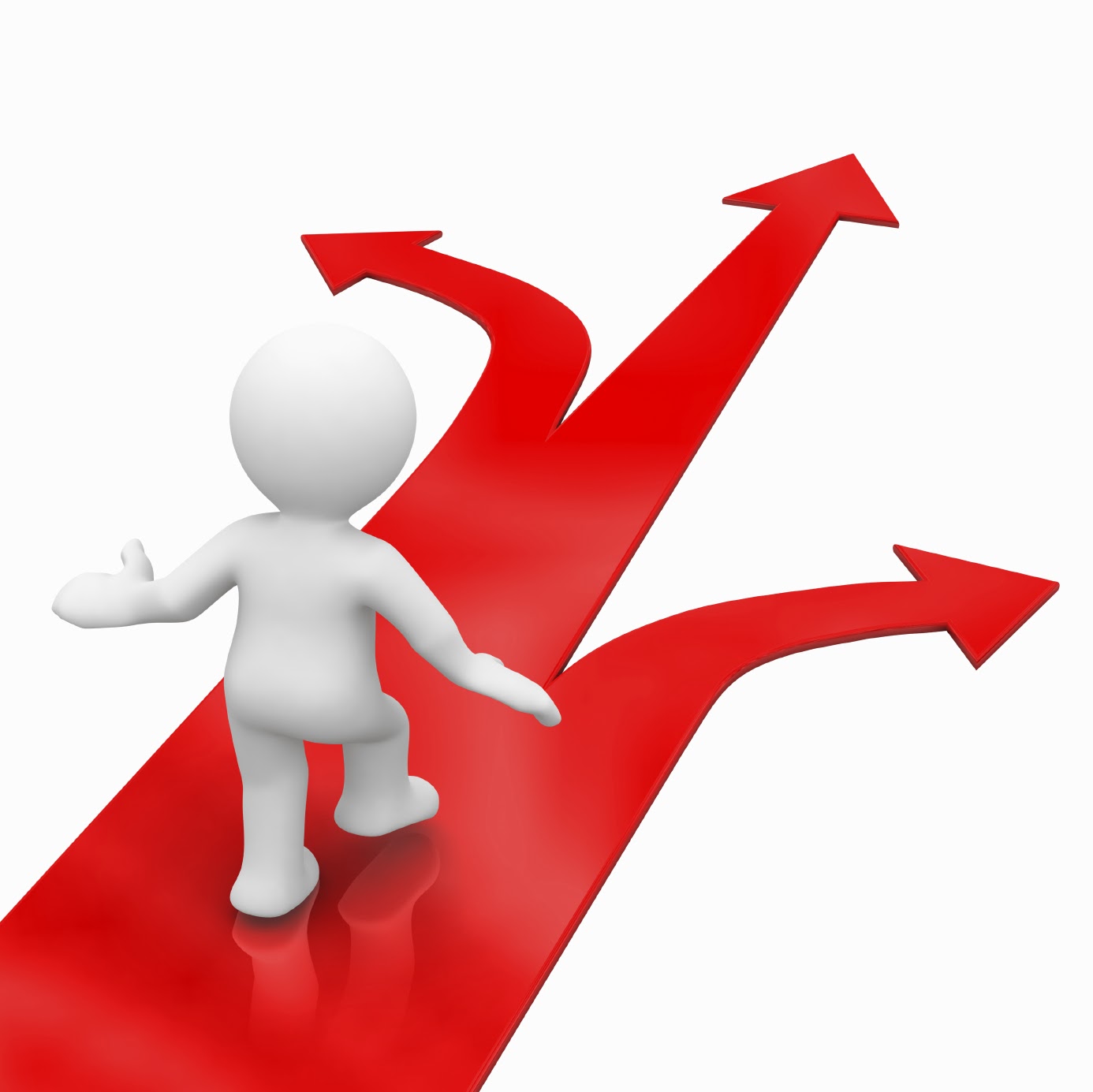 Pathway to Independence Award
K99/R00: Goal to facilitate transition from a mentored postdoctoral research position to an independent research position with independent NIH research support at an earlier stage than the current norm
Supports protected time (75%) in 2 distinct phases:
K99 – Phase 1- 2 years
Mentored: must be affiliated with an institution 
Within 4 years of attaining PhD or completing clinical training
2007 awardees: 94.7% transition to R00;  2014 awardees 87.6% transition to R00.
R00 – Phase 2 (3 years)
Independent (tenure-track or equivalent),own lab limited teaching and/or clinical responsibilities to assist pathway to next independent award.
‘Quality’ of tenure-track offer administratively reviewed by NIH staff before R00 awarded
No U.S. citizenship requirement for applicants to the parent K99 (PA-20-187; PA-20-188; PA-20-189)

NIAID Physician Scientist K99-R00: PAR-20-209; PAR-20-210; NOT-AI-19-034; Requires 50% effort; no U.S. citizenship requirement
NIDCR Dual Degree Dentist Scientist K99-R00 (PAR-18-432; PAR-19-144; PAR-19-141) no U.S. citizenship requirement. 
Brain Research through Advancing Innovative Neurotechnologies (BRAIN) Initiative K99-R00 to promote diversity (RFA-NS-19-043  RFA-NS-19-044) requires citizenship/permanent resident status.
Maximizing Opportunities for Scientific and Academic Independent Careers (MOSAIC) Postdoctoral Career Transition Award to Promote Diversity K99-R00 requires citizenship/permanent resident status; first due date February 12th 2020 (PAR-19-343); Institutional UE5 Co-operative Agreement due date November 15th 2019 (PAR-19-342) provides courses for skills development & mentoring. 
Due to COVID two cycle extension of eligibility announced for Parent K99 NOT-OD-20-158; NIDCR K99 NOT-DE-20-031; Mosaic K99 NOT-GM-20-051
October 26, 2020
K01, K08 and K23 FOAs with different requirements
Funding Opportunity Announcements (FOAs) for K Awards will :
Require PD/PI to conduct an independent clinical trial
PA-20-176 (K01;14 IC)
PA-20-202 (K08;15 IC)
PA-20-206 (K23;17 IC)
K applicant/awardee has primary or lead responsibility for conducting & executing the trial (Funding is from the K award & may be an ancillary or feasibility study)
Permit clinical trial research experience but will NOT permit an independent clinical trial
PA-20-190 (K01;16 IC)
PA-20-203 (K08; 20 IC)
PA-20-205 (K23; 19 IC)
K applicant/awardee may propose research experience in a clinical trial led by the K award mentor or co-mentor.
Permit Basic Experimental Studies with Humans (BESH)
PA-20-191 (K01; 9 IC)
PA-20-201 (K08; 13 IC)
PA-20-204 (K23; 12 IC)
K applicant/awardee may propose basic science experimental studies involving humans which can be “prospective basic science studies involving human participants.”
Timeline for Individual K Applications
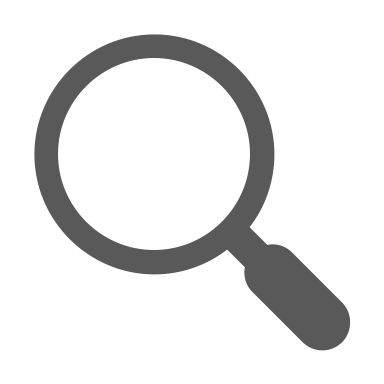 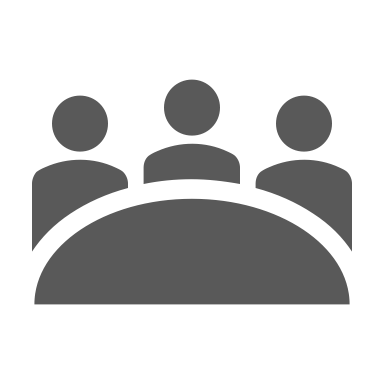 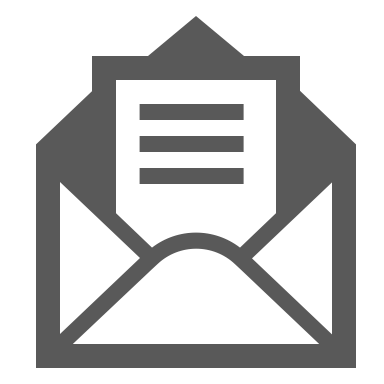 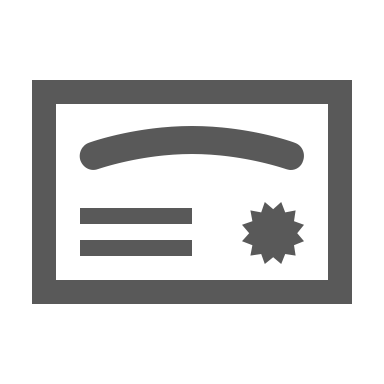 [Speaker Notes: DBRW chief = Kay Lund, Economic analysis = Misty, Ryan, Policy = Jennifer, Henry and Lisa- Photos]
Institutional Mentored K Awards
K12/KL2: Institutional programs to support scholar training for careers in specified research areas of interest to one or more NIH Institutes and Centers (IC)
IRACDA (Institutional Research & Academic Career Development Awards K12:  PAR-19-366 postdoctoral research at a research-intensive institution & teaching/mentoring undergraduates at partner institutions focused on students from groups underrepresented in biomedical research (Due dates 11/13/19; 10/01/20; 10/01/21).
Some K12/KL2 programs are primarily for clinicians or clinically relevant research:
Building Interdisciplinary Research in Womens’ Health (BIRWCH) K12 RFA-OD-19-020 
NCATS KL2 PAR-18-940.
Prepare PhDs/clinicians for independent research careers or academic careers at multiple institution types.
Individualized, well supervised research experiences & career development guidance for scholars selected by the grantee institution
Encouragement/expectation to subsequently apply for individual K awards (e.g. K08, K23, K01) or research project grants (R03/R21/foundation/R01)
Learn more
Early Research Career Development
Graduate/ClinicalTraining
Postdoctoral Training/Clinical Residency
Early Research Career
Established Investigator
R03, R21, DP2,R01, R35
Loan Repayment Programs https://www.lrp.nih.gov/
Diversity Supplements
PA-20-222
Re-Entry Supplements  PA-18-592
[Speaker Notes: DBRW chief = Kay Lund, Economic analysis = Misty, Ryan, Policy = Jennifer, Henry and Lisa- Photos]
R03 small Grant Program
R03: Provides limited funding for 2 years to support a variety of project types
Projects may include:
Pilot or feasibility studies
Collection of preliminary data
Secondary analysis of existing data
Small, self-contained research projects
Development of new technology
Limited to two years of funding, & not renewable
Direct costs generally up to $50,000 per year
Some Institutes/Centers provide R03 for their K awardees
R21 Exploratory/Developmental Research Award
R21: Encourages new, exploratory & developmental research projects by providing support for early stages of project development
Three FOAs, clinical trial required, clinical trial not allowed; basic experimental studies in humans (BESH)
Preliminary data not required but may be included if available
Limited to up to two years of funding
Combined budget for direct costs for the two-year project period typically may not exceed $275,000
Not all NIH Institutes/Centers participate in the ‘parent’ R21
Some R21 FOAs issued by single IC for specific ‘exploratory’ programs
https://grants.nih.gov/grants/guide/pa-files/PA-20-194.html 
https://grants.nih.gov/grants/guide/pa-files/PA-20-195.html
https://grants.nih.gov/grants/guide/pa-files/PA-20-196.html
R35 Maximizing Investigators Research AwardMIRA for Early Stage Investigators: PAR-20-117
MIRA through NIGMS for ESI with goals to: 
Enable ESIs to apply earlier in their independent research careers
Secure funding to launch & sustain successful research careers.
Enhance ability to move into research areas distinct from their postdoctoral mentors, which could lead to new scientific discoveries.
Reduce time writing and reviewing grant applications & allow more time to conduct research.
Enable investigators to mentor trainees in a more stable research environment.
NIH Directors New Innovator Award – DP2
DP2: Supports early-stage investigators (ESIs) of exceptional creativity who propose highly innovative new research approaches with potentially major impact in biomedical and behavioral research
Funded through the Common Fund
Applicants must hold an independent research position at a domestic (U.S.) institution as of September 1 of the fiscal year of the grant submission
Complements ongoing efforts by NIH to fund early-stage investigators through R01 grants
Awardees are required to commit at least 25% of their research effort each year to activities supported by the New Innovator Award
Awards are up to $300,000 in direct costs each year for 5 years, plus applicable indirect costs
Learn more
Established Investigator
Graduate/ClinicalTraining
Postdoctoral Training/Clinical Residency
Early Research Career
Established Investigator
R01, R35
R15
P01, P30
P50  P20
R01: All ICs. 
R35 Maximizing Investigators' Research Awards (51% effort NIGMS, NCI, NINDS, NHLBI, NCI each have an R35 RFA) 
R15: Academic Research Enhancement Award (AREA) PAR-18-714; PAR-19-133 (check ICs)
R15: Research Enhancement Award Program (REAP) PAR-19-134 PAR-19-135 (check ICs)
P01:  Program Project Grants support multi-project research, multiple independent investigators with relevant knowledge & resources
P30: Center Core Grants support shared resources & facilities for research by multiple investigators from different disciplines & multidisciplinary approaches to joint research efforts.
P50: Specialized Center Grants support a full range of research & development from very basic to clinical 
P20: Exploratory grants support planning for new programs, expansion or modification of existing resources, and feasibility studies to explore various approaches to the development of interdisciplinary programs
R15 Academic Research Enhancement Award (AREA) & Research Enhancement Award Program (REAP)
R15: Support small-scale research projects conducted by faculty & students at educational institutions that have less than $6 million total NIH funding
Goals: 
Support meritorious research
Provide students with research training.
AREA is for undergraduate focused institutions
REAP is for Health Professional & Graduate Schools
Strengthen the research environment of the institution.
Project period is limited to 3 years &  grants are renewable.
Preliminary data not required but may be provided as appropriate.
Direct costs are $300,000 over the entire project period.
https://grants.nih.gov/grants/funding/r15.htm
Early-Stage Investigators
Early-Stage Investigator (ESI): A PD/PI who has completed their terminal research degree or end of post-graduate clinical training (whichever date is later) within the past 10 years and who has not previously competed successfully as PD/PI for a substantial NIH independent research award.
List of NIH grants that a PD/PI can hold and still be considered an ESI:
Research Grants: R00, R03, R15, R21, R25, R90, RL9, RL5, R34, R36, R41, UT1, R43, U43, R55, R56, SC2, SC3, X01 
Training-Related and Mentored Career Awards: “F”, “K”, L30, L32, L40, L50, L60, T32, T34, T35, T90, D43 
Instrumentation, Construction, Education, Health Disparity Endowment Grants, or Meeting Awards: G07, G08, G11, G13, G20, R13, S10, S15, S21, S22
Determination of ESI Status
All PD/PIs must have an eRA Commons account at the time of application.
Prior to application submission, PD/PIs are encouraged to verify and/or enter the date of their terminal research degree or end date of post-graduate clinical training in their eRA Commons Profile. 
NIH systems will automatically calculate whether investigator is ESI. 
The status is shown in the investigator’s eRA Commons profile. 
Investigators should make sure their status is correctly marked in their profile. 
If your status is incorrect, please contact the NIH eRA Service Desk.
Extension of ESI Status
Some researchers have lapses in their research or research training, or experience periods of less than full-time effort. 
NIH considers ESI extension requests for the following: Medical concerns, disability, family care responsibilities, extended periods of clinical training, natural disasters, and active duty military service. 
Determined on a case by case basis at the sole discretion of NIH. 
Prior to extension requests, PD/PIs should verify and/or enter the date of their terminal research degree or the end date of post-graduate clinical training in eRA Commons. 
A recent NOT indicates automatic one-year ESI extension for childbirth (during the initial ESI period: NOT-OD-18-235).
 New Portal: https://era.nih.gov/erahelp/ESIE_ext/Default.htm#cshid=4
ESI extension request portal
Log in to eRA Commons 
Select Personal Profile tab 
Click on the Edit option for the ‘Education’ Section
Click on the ‘Submit Extension Request’ button
The ESI Status Request form will open
October 26, 2020
NIH Loan Repayment Program
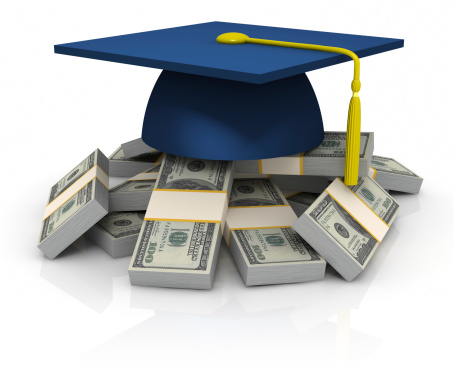 https://www.lrp.nih.gov/
Eligible Research Areas
Clinical
Pediatric
Health Disparities (All IC)
Contraception & Infertility
Clinical Disadvantaged
LRP awards
25% eligible debt
Maximum 50K/year
First award 2 years
At least 50% research each year
https://dashboard.lrp.nih.gov/app/#/
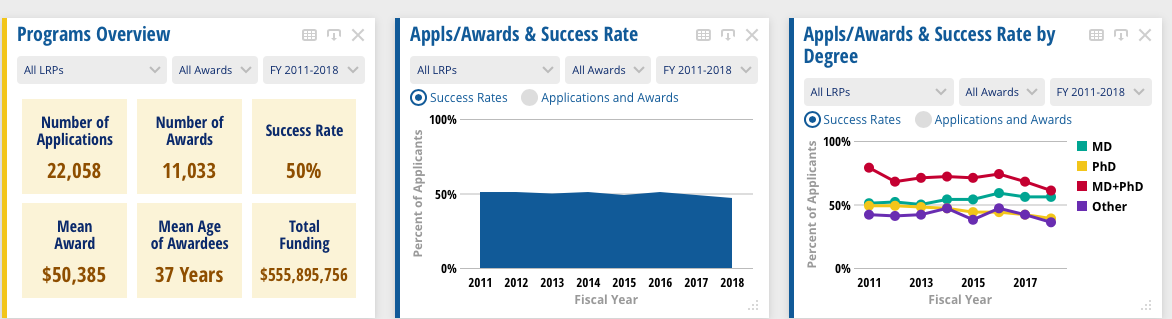 Stay tuned for updates
THANK YOU!
QUESTIONS?
Keep the Joy in Research Writing a Grant is Fun & Rewarding
Trainees and Mentees Provide a 
Scientific Family Forever
https://grants.nih.gov/grants/oer.htm
Websites:
Contact us:
NIHTrain@mail.nih.gov
Grants and Funding
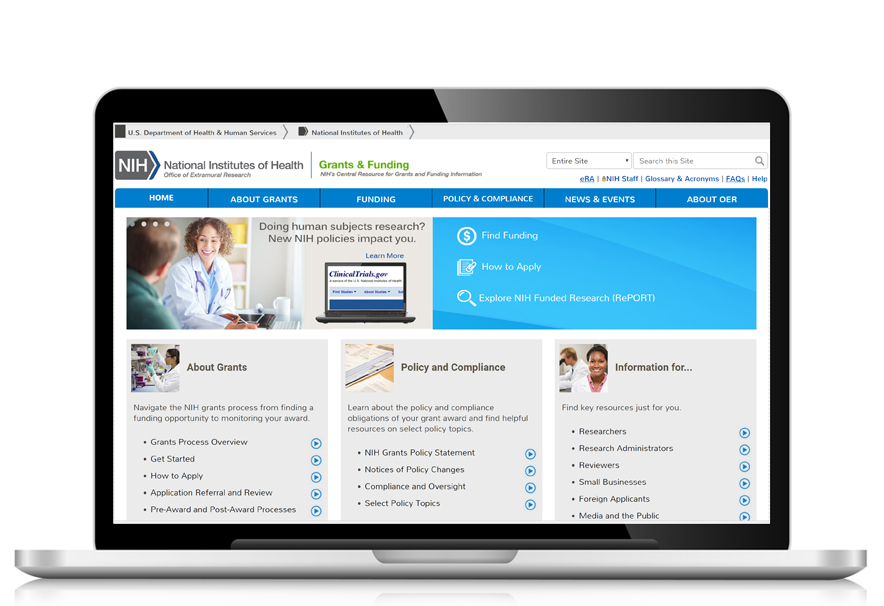 Find Funding: NIH Guide for Grants and Contracts
How to Apply: Due Dates, Submission Policies, Prepare to Apply and Register, Format and Write, Submission Process 
Explore NIH Funded Research - Research Portfolio Online Reporting Tools (RePORT)
http://grants.nih.gov/grants/oer.htm
Mentored Quantitative Research Awards – K25
K25: Supports investigators whose quantitative science and engineering research has thus far not been focused primarily on questions of health and disease
Candidates must have advanced degree in a quantitative area of science or engineering (e.g., M.S.E.E., Ph.D., D.Sc.) 
Provides a unique opportunity for these candidates to embark on special study, including course work, seminars, meetings, and mentored research
Encourages research-oriented quantitative scientists (e.g., mathematics, statistics, economics, computer science, imaging science, informatics, physics, chemistry) & engineers with little or no experience in biomedicine to conduct basic or clinical research
Learn more
Career Transition Award – K22
K22: Facilitates the transition of investigators from the mentored stage of career development to the independent stage, typically from postdoctoral training to independent position (e.g., assistant professor)
Supports protected time (75%) in 2 distinct phases:
Phase 1
Mentored, may or may not be affiliated with an institution
Some Institutes/Centers (ICs) require NIH Intramural experience
Phase 2
Independent investigator with own lab and little to no teaching, clinical, and/or administrative responsibilities
Few ICs support these awards: some only support the independent phase 
Transition to the independent phase requires administrative review
Learn more
Independent Scientist Award- K02
K02: Fosters the development of outstanding scientists and enables them to expand their potential to make significant contributions to their field of research
For newly independent scientists who can demonstrate the need for a period of intensive research focus as a means to enhance their research careers
Must have independent grant support as Principal Investigator (e.g., R01)
The sponsoring institution must demonstrate a commitment to provide the environment, resources, and the protected time required for the candidate to accomplish the proposed research and career plans
Relatively few NIH ICs offer these awards
Learn more
Midcareer Patient Oriented Research –K24
K24: Supports mid-career health-professional doctorates (MD or equivalent) who are typically at the associate professor level
Allows awardees to devote more time to augment their capabilities in Patient-Oriented Research (POR) 
Awardees provide mentoring to new clinical investigators in the conduct of POR
Typically associate professors, but can continue to support those promoted to full professor
Must have independent grant support as Principal Investigator (e.g. R01)
Expected that award recipients will obtain new or additional independent funding for POR
Learn more